Isolator performance - a Magic or a Expected Performance ?
Rutambhara Yogi
www.europeanspallationsource.se
12 November 2015
Many thanks to
Suppliers:
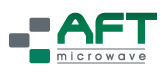 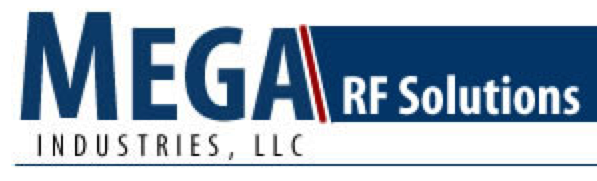 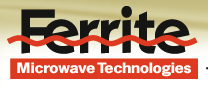 Colleagues:

ESS: David McGinnis, Anders Sunnesson, Morten Jensen, A. Johansson
         Carlos Martins,  Rihua Zeng, Rafael Montano, Chiara Marrelli, 
         Stevo Calic, Bruno Lagoguez, Staffan Ekström, Daniel Lundgreen, Carl Johan Hardh 

FREIA: Rolf Wedberg, Lars Hermansson, Roger Ruber, Magnus Jobs & other colleagues

CERN: Eric Montesinos, Olivier Bruner

SNS: Crofford Mark
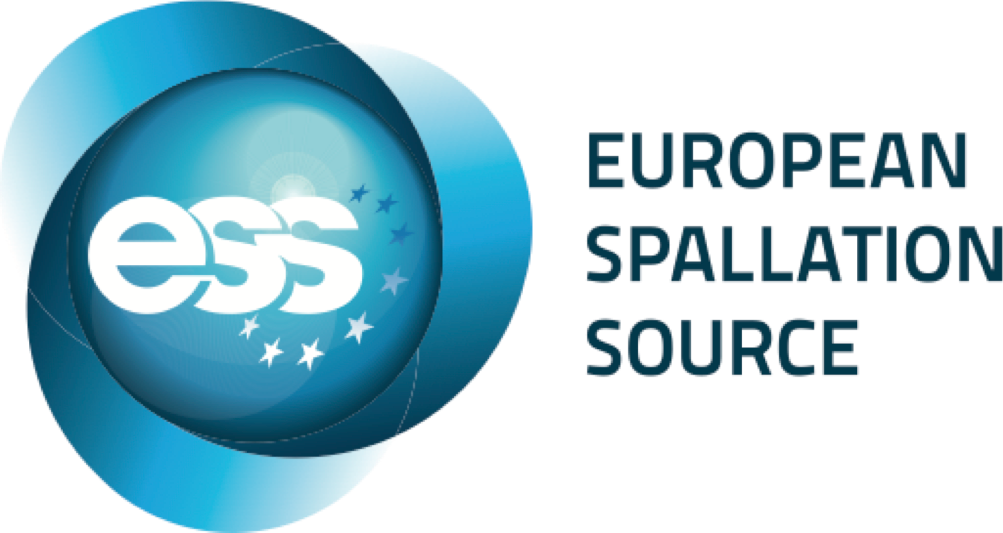 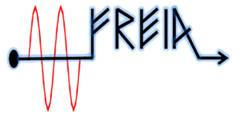 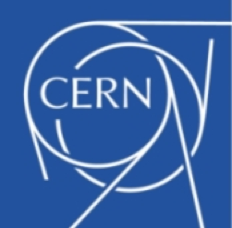 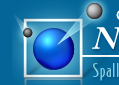 SLHiPP15
Rutambhara Yogi
2
Circulator
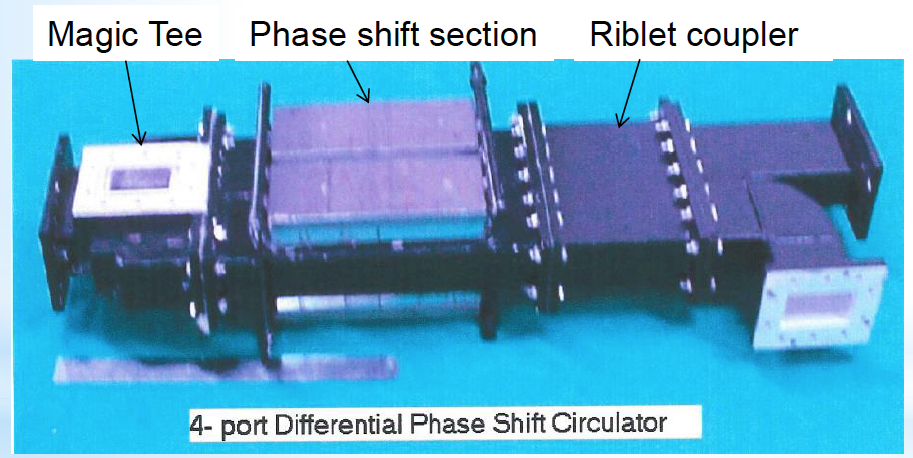 Ideal Circulator: Like a round about
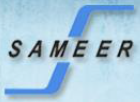 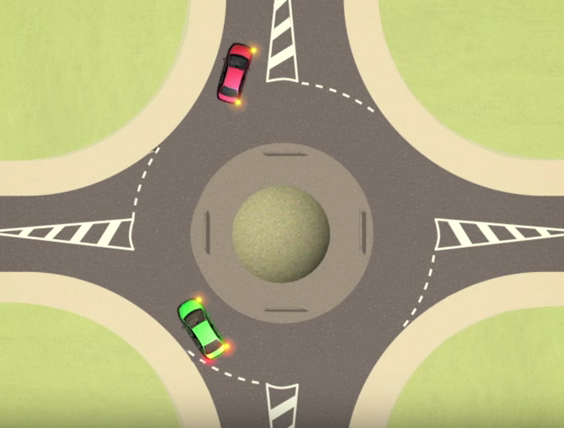 2.856 GHz
P = 6 MWp
Pavg = 25 kW
Indigenous development done in SAMEER (India) in 1999 using OFHC plates. Design, brazing, plating etc was performed in house. Installed on medical linac.
352 MHz
P = 400 kWp
Pavg = 20 kW
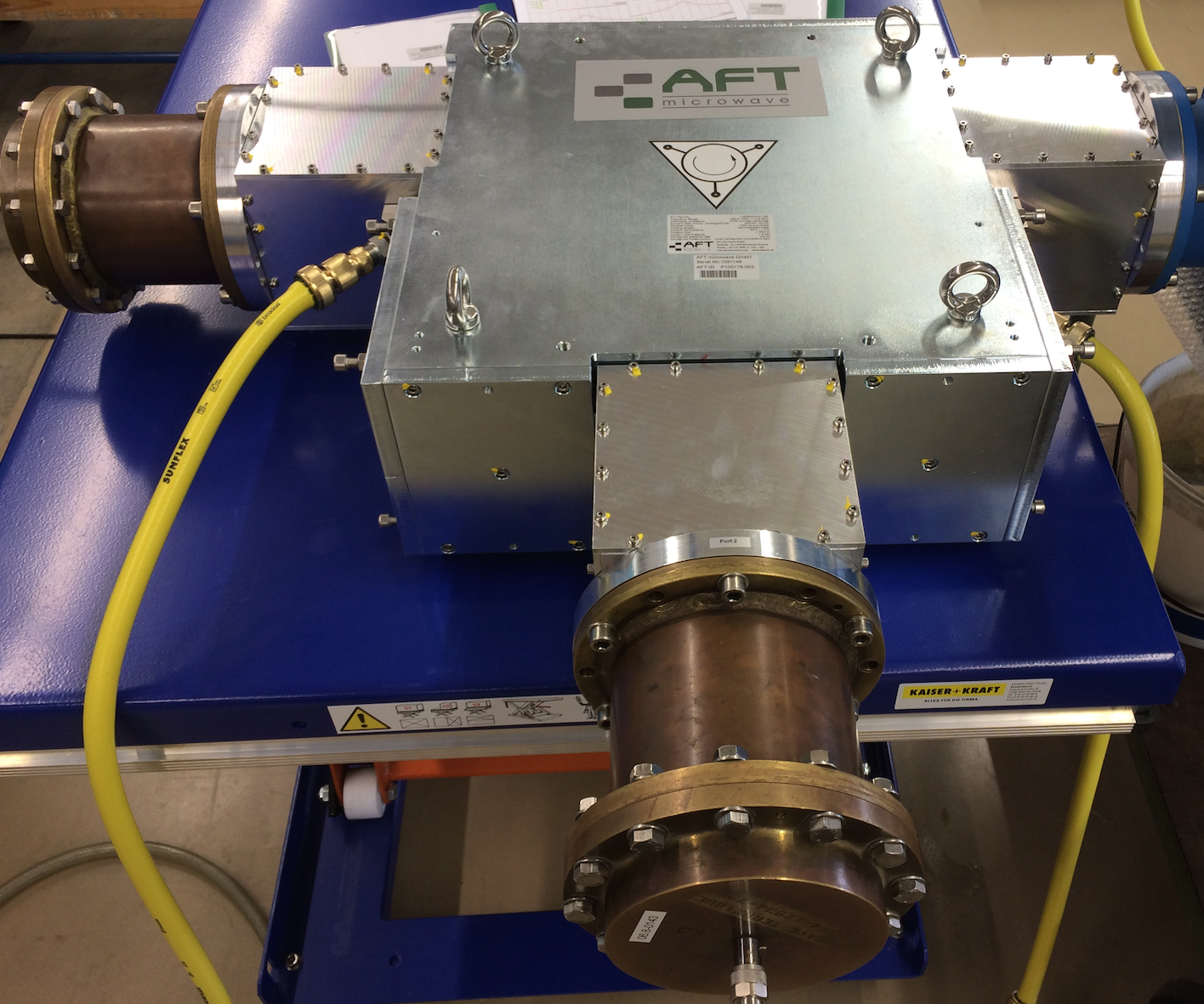 Can have either 3 ports or 4 ports
Can use coaxial line / waveguide 
Direction – clockwise / anti-clockwise
Technology demonstrator 
for ESS spoke linac (without 
Pressurization)
12/11/15 ESS-AD Retreat
Rutambhara Yogi
3
[Speaker Notes: After lot of technical negotiations this unpressurized circulator in 6 inch coax was developed.]
Construction of  3-port Circulator
Ferrite:
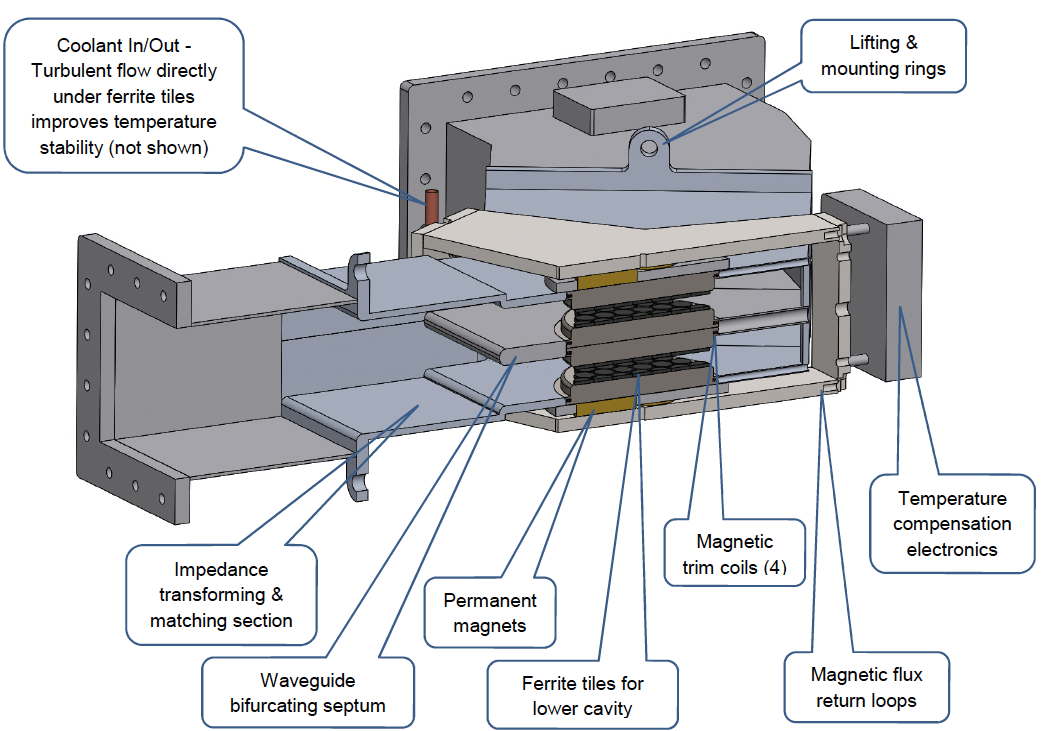 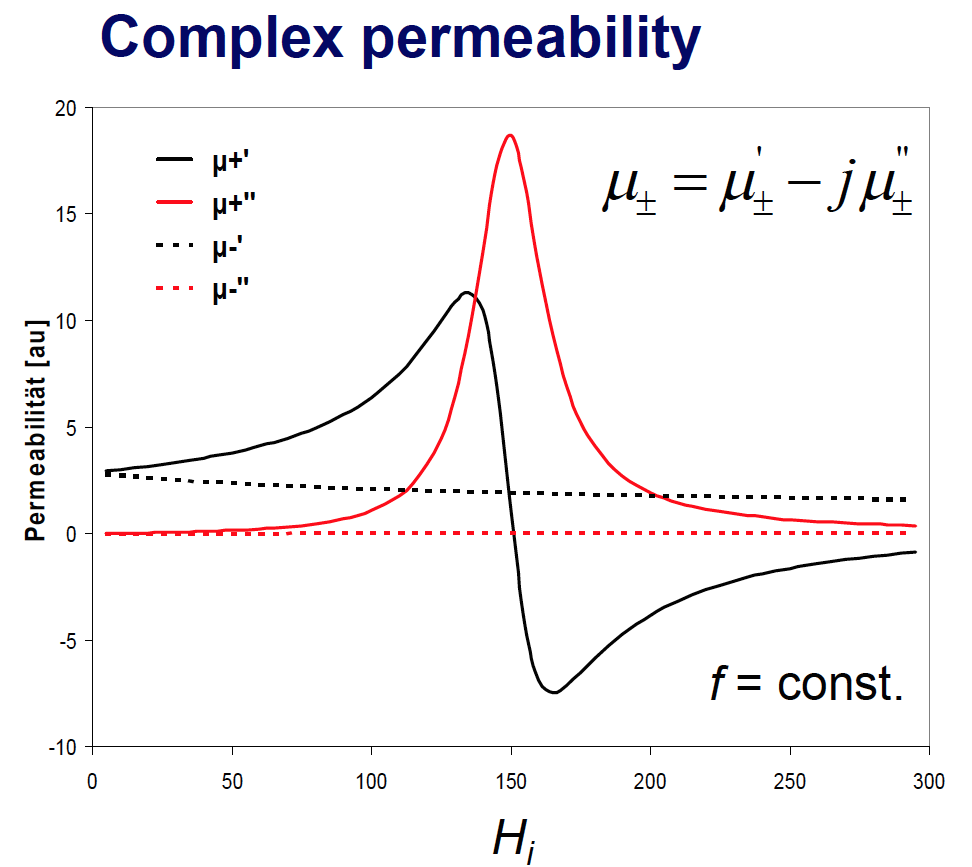 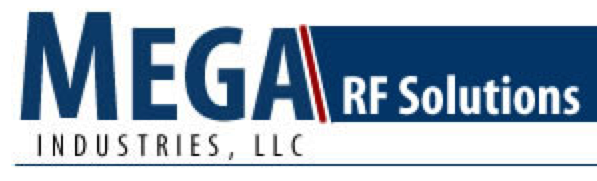 12/11/15 ESS-AD Retreat
Rutambhara Yogi
4
Ideal & Practical Isolator
Ideal: Infinite Isolation
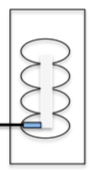 Practical: Finite Isolation
Isolation = - 30 dB
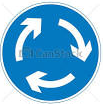 1/1000 of 
power
A
Isolator
A
2
Input power = 400 kW
400 W will travel back
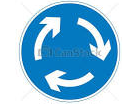 Load – Dissipate RF power from amplifier
1
dB – logarithmic unit
dB = 10 log(P2/P1)
Amplifier is completely isolated from 
unwanted reflections
3
Load
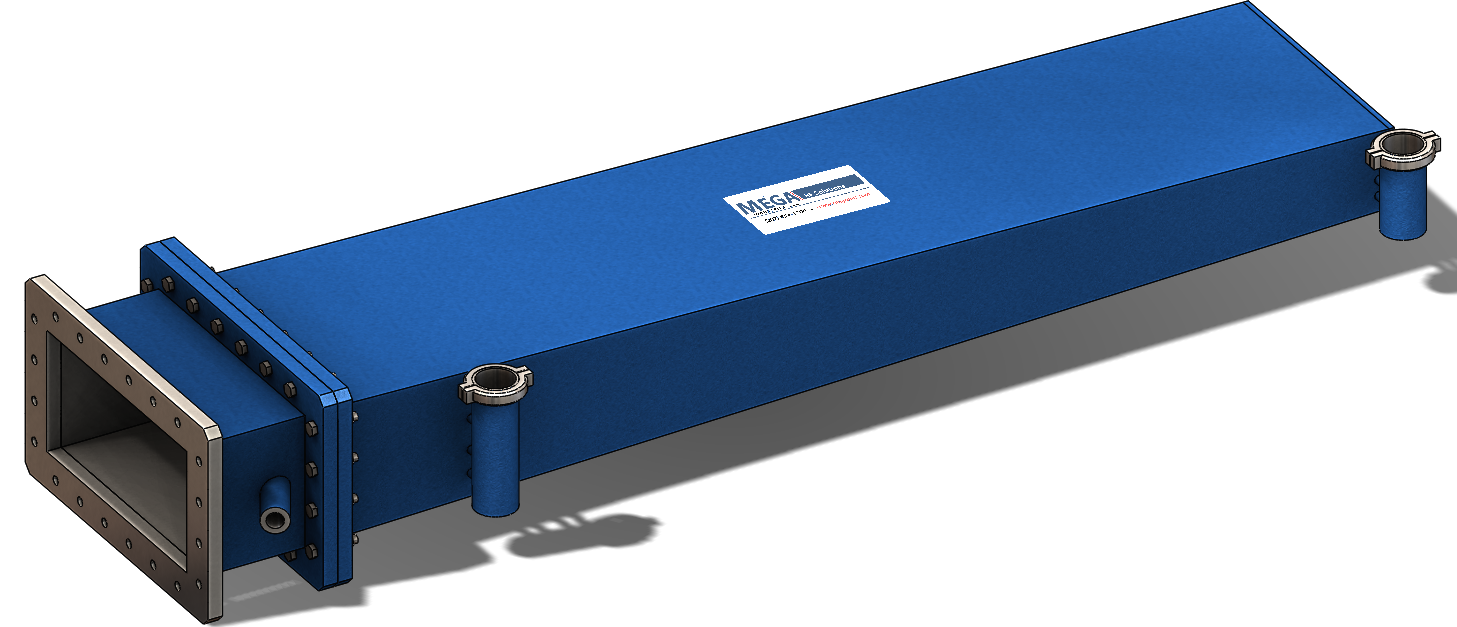 12/11/15 ESS-AD Retreat
Rutambhara Yogi
5
Practical Isolator: Is it True ?
According to specifications that we write in SoW
Isolation = - 30 dB
400 kW
400 W
Full reflection from cavity
Cavity
400 W
S11 = - 30 dB
1
2
A
3
?
4 W
4 kW
Load return loss = - 20 dB
Is reflected power 
804 W ?
Load
α
Load Cost
Offered return loss
Shouldn’t care about load return loss ??
12/11/15 ESS-AD Retreat
Rutambhara Yogi
6
Worst case Reflected Power
P = V2 / Zo
VT = Vi + VR
For 100% reflection, when arcing occurs or during cavity filling
where Vi and VR add in phase, VT = 2 Vi

PT = (VT2/ Zo)  = (2 Vi)2/ Zo = 4 Pi
& not 2 Pi
12/11/15 ESS-AD Retreat
Rutambhara Yogi
7
[Speaker Notes: Circulator tender
Interetesting to think about coupler conditioning]
Factory Acceptance Testing
Amplifier
Isolator = Circulator + Load
Don’t have circulator,
Don’t have high power RF source. Simulation of high power test using low power.
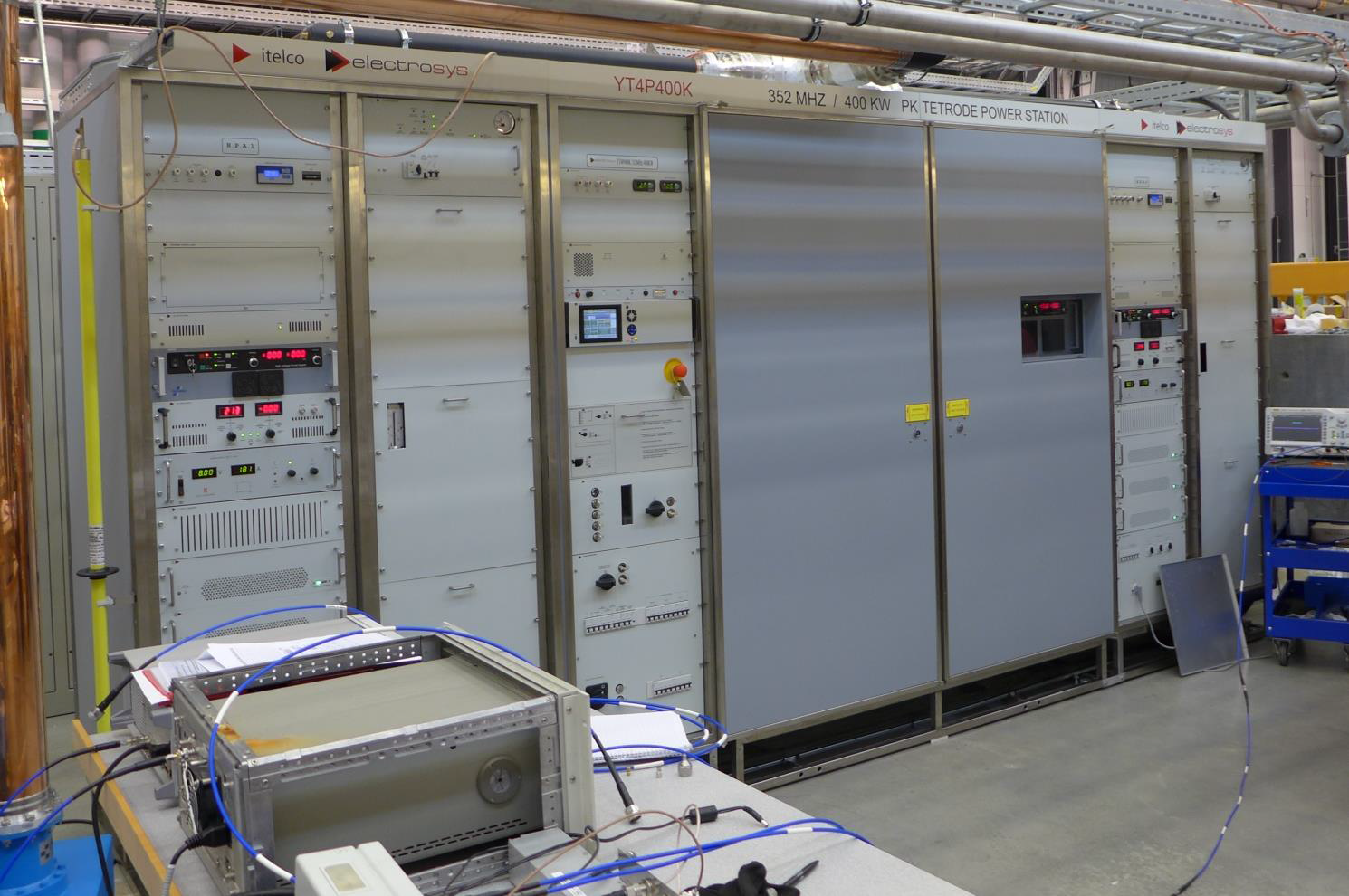 Pin = 400 kW, 
Pavg ≈ 20kW
Tin – 2 C
Tin
Tin + 2 C
Tin + 10 C
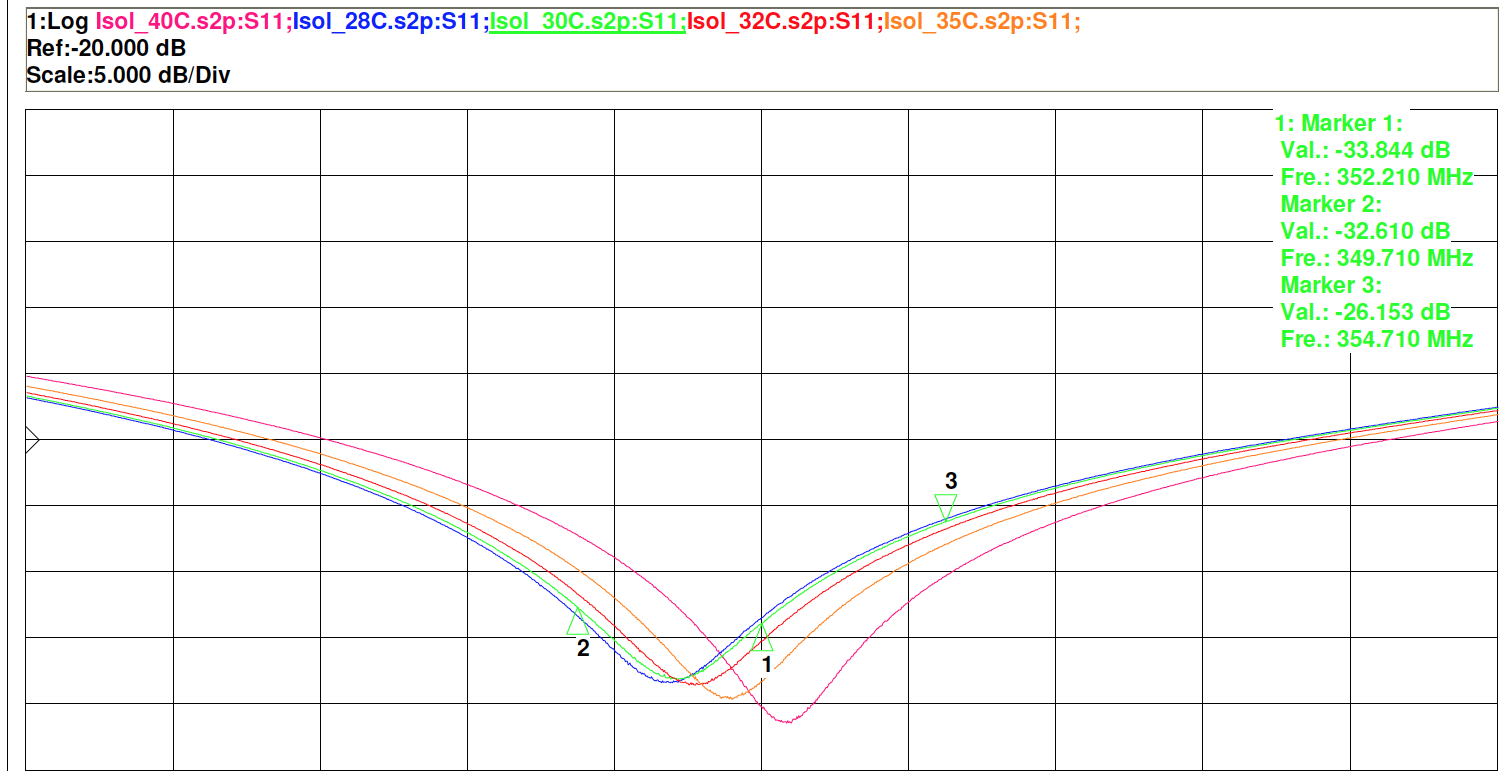 For circulator : ΔT = 2 C
For load          : ΔT = 10 C
Always tested with a very good load
Load return loss > 32 dB
Return loss > 30 dB
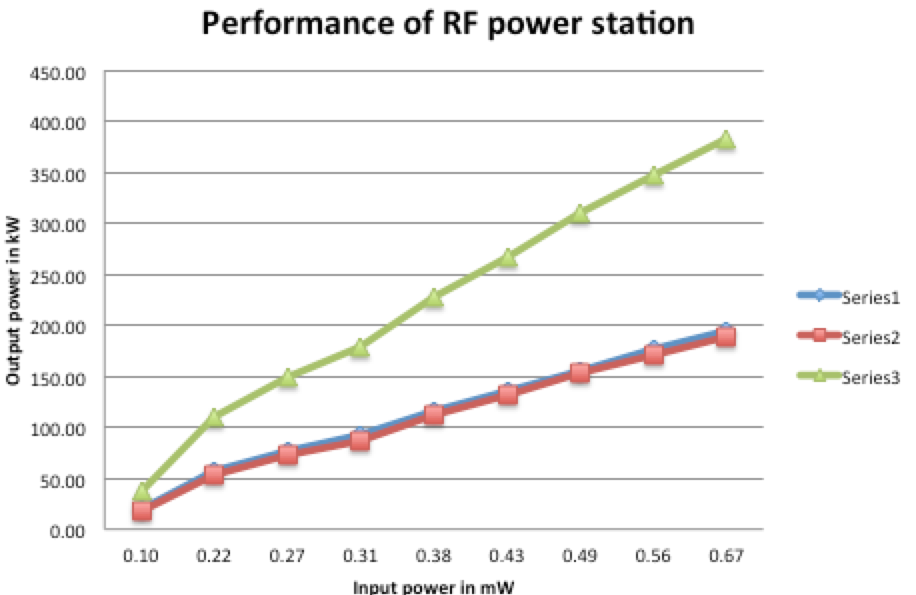 Tetrode 1
Tetrode 2
Total power
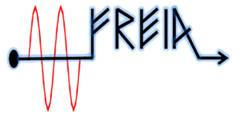 Courtesy: Magnus Jobs at FREIA
12/11/15 ESS-AD Retreat
Rutambhara Yogi
8
High power Test
TH595 based RF Power Station
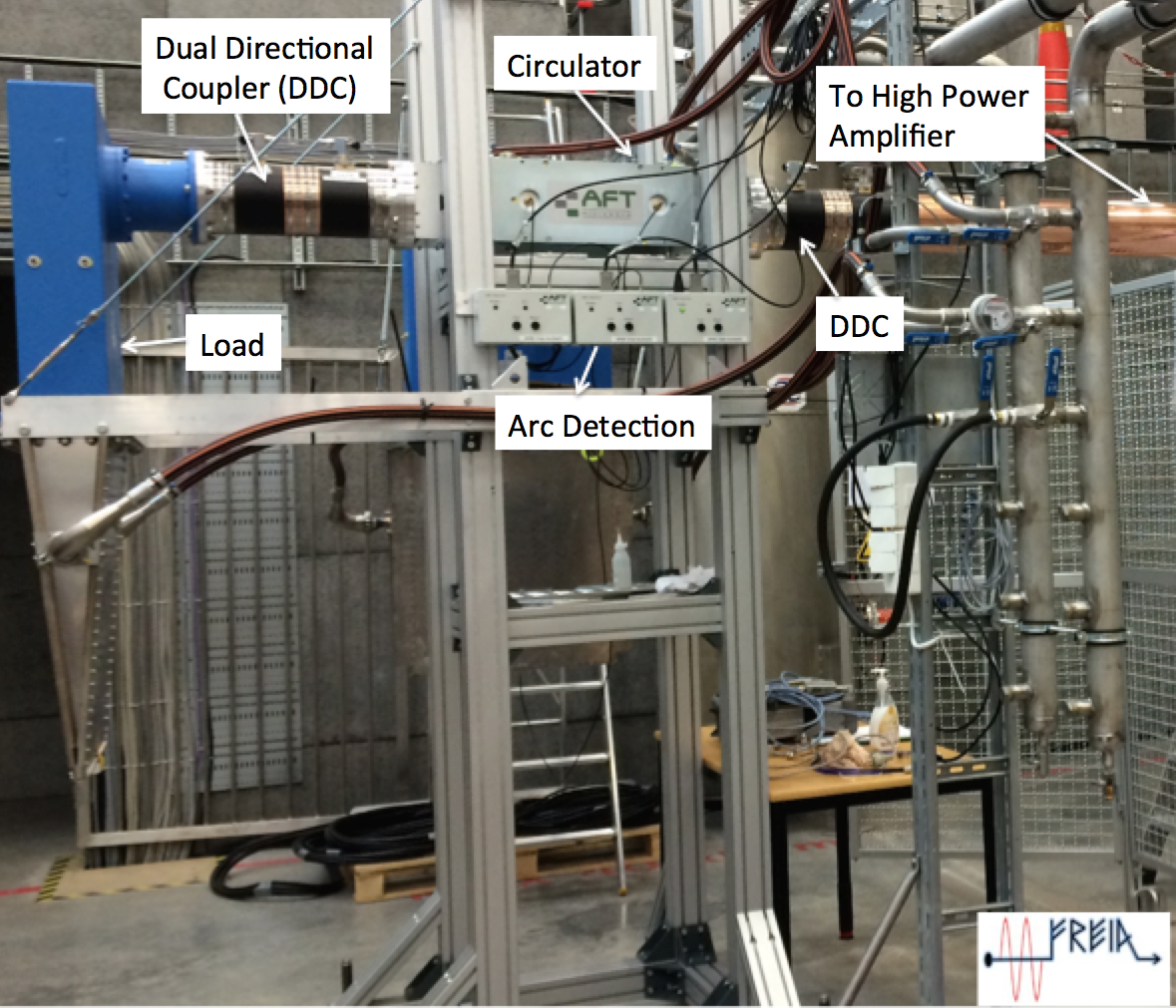 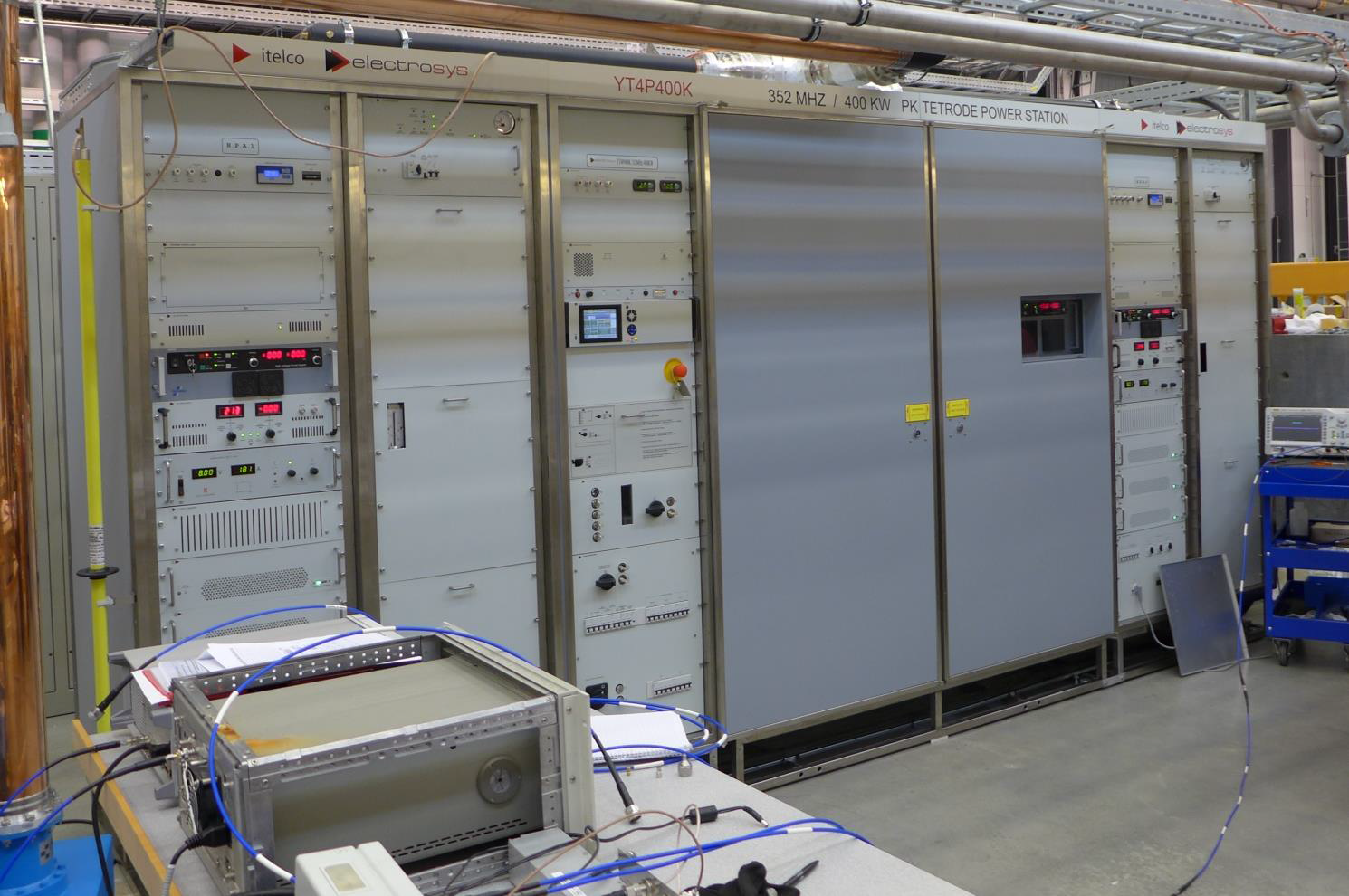 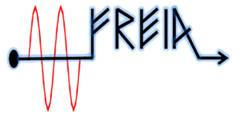 12/11/15 ESS-AD Retreat
Rutambhara Yogi
9
Problem faced at high power
Tests on Matched load: 
	No problem. 
	Return loss was poor (about 25 dB)


Tests with variable short: Difficult test
Load
Reflective short
to simulate worst 
cavity behavior
Load
Load
1
1
2
2
A
A
Every time the Amplifier was tripping 
due to high reflected power.

Trip level was set at 20 dB 

Return loss of Isolator:
	poor than 20 dB  why ??

Difference of a factor of 10 !
3
3
MAGIC ??
At some locations, 
VT = 2 Vi  (depending on phase)
12/11/15 ESS-AD Retreat
Rutambhara Yogi
10
High Power Model of Isolator
Finite Isolation
(V1)
P1
A
P2
(V2)
Finite load
Return loss
(V3)
P3
Load
VT = V1 + V2 +V3
A small program is written for effective return loss calculation
(Ref: ESS-0043091)
12/11/15 ESS-AD Retreat
Rutambhara Yogi
11
Variation of Effective return loss of Isolator with return loss of load
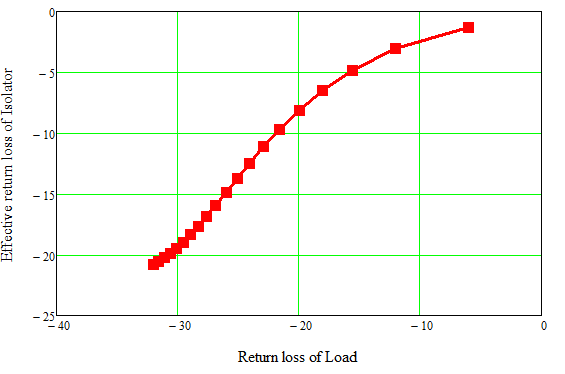 RF Parameters of circulator 
in SoW  used for simulation:
S11= 30 dB
S12 = 26 dB
S21 = 0.5 dB
NO higher order harmonics
Amplifier
Specification
We should care about load 
return loss.

We need a GOOD LOAD:
Good return loss
12/11/15 ESS-AD Retreat
Rutambhara Yogi
12
Variation of Effective return loss of Isolator with Phase of load return loss
Circulator tests at low power
S11 = 36 dB
S12 = 34 dB
S21= 0.05 dB

Load tests at low power:
S11 = 38 dB
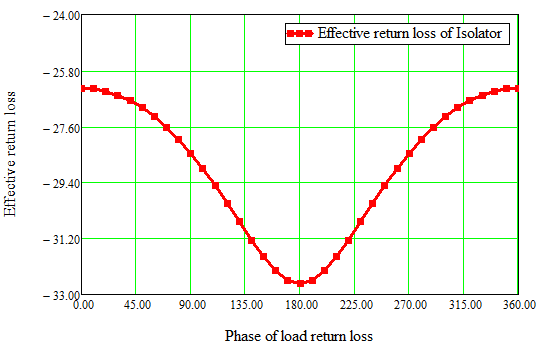 Explains poor return loss seen 
experimentally– Expected 
performance
Assumptions:
Amplifier is perfectly matched. 
Uncertainties in S-parameter 
      measurement not considered
GOOD Load:
Phase of return loss: stable
12/11/15 ESS-AD Retreat
Rutambhara Yogi
13
Testing of concept
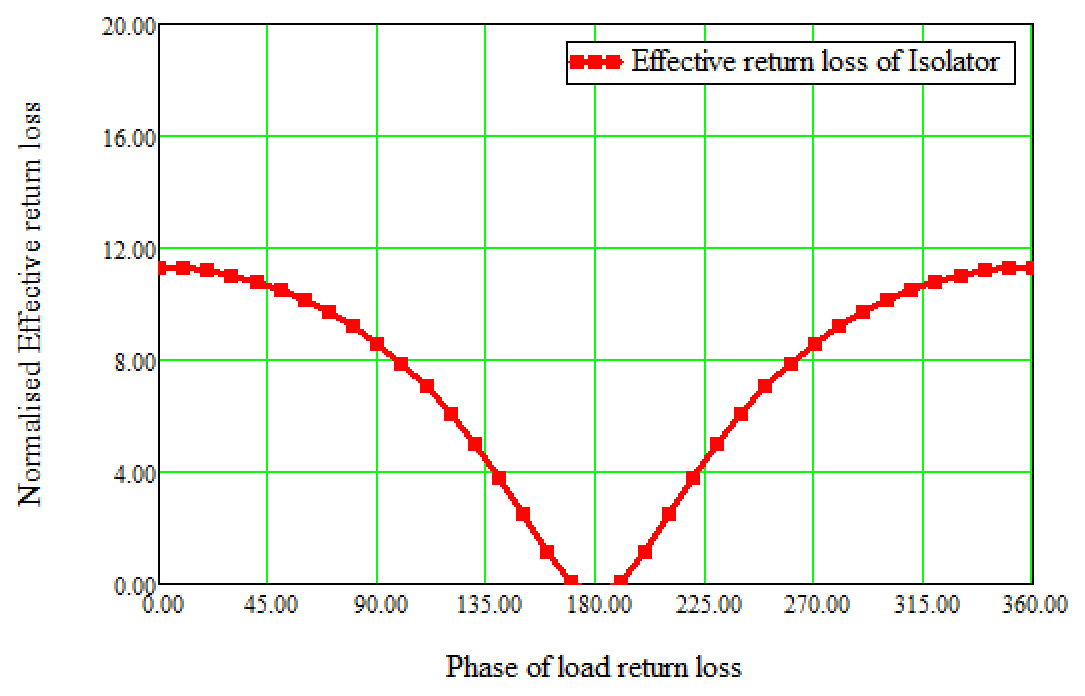 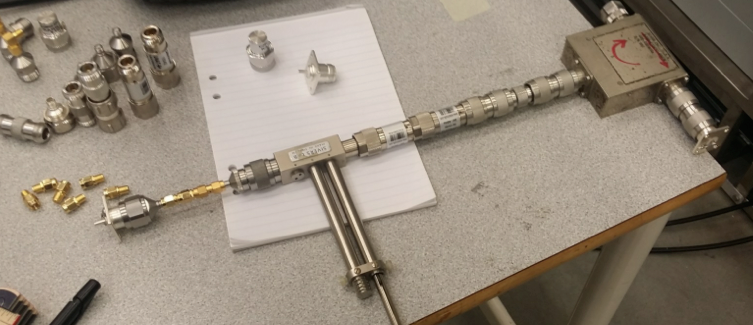 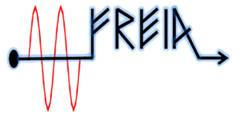 Towards VNA
Load with phase of return loss
variation
Short
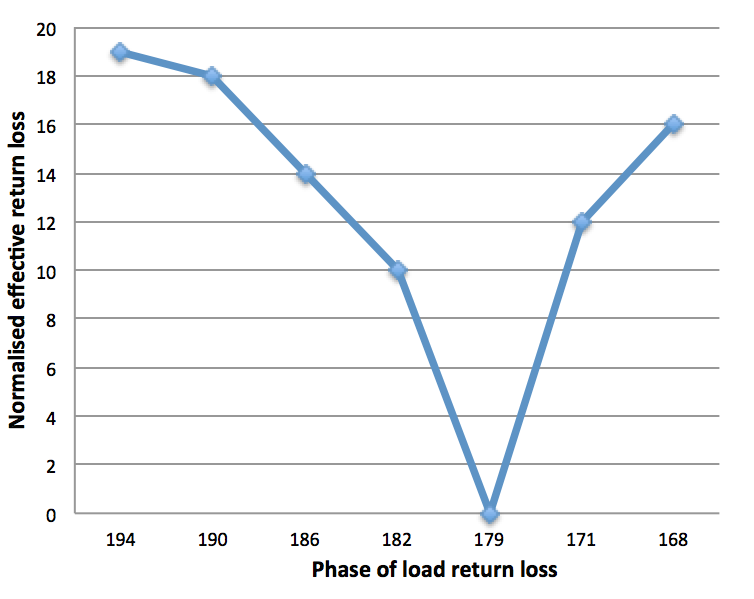 Experiment
Trend of both the curves is same

Good return loss when phase of load return loss
	is 180 o
Further experimentation is planned with  high
Circulator and load in FREIA.
Courtesy: Magnus Jobs at FREIA
12/11/15 ESS-AD Retreat
Rutambhara Yogi
14
Additional Usefulness for ESS ?
Gallery layout for HB/MB
Need to install a huge 
number of Systems: 155

Commissioning  becomes
 efficient.

 Easily good
Performance can be 
 achieved
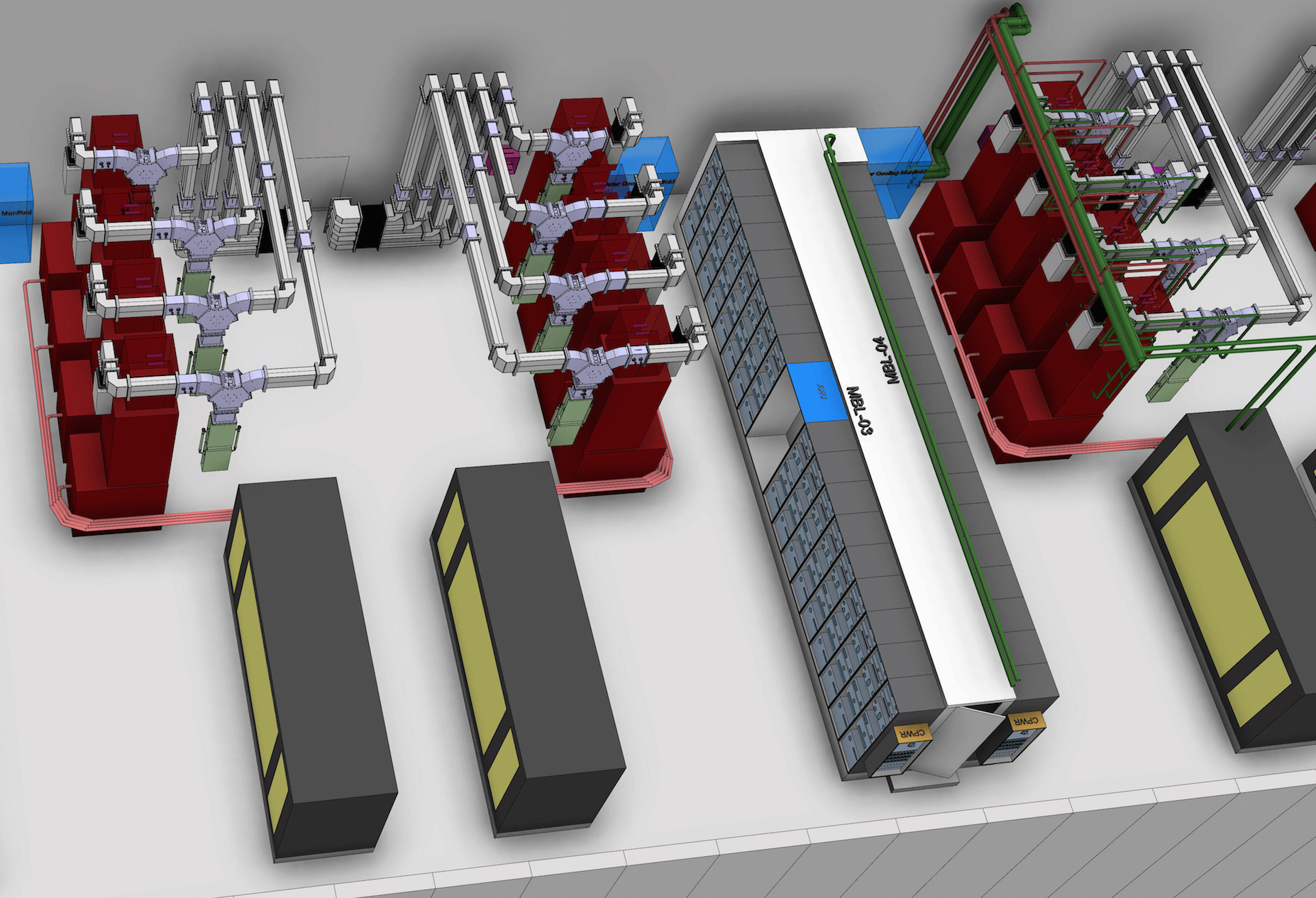 By adjusting  phase of load return loss 180 ± X,

Adjust distance between load and circulator accordingly
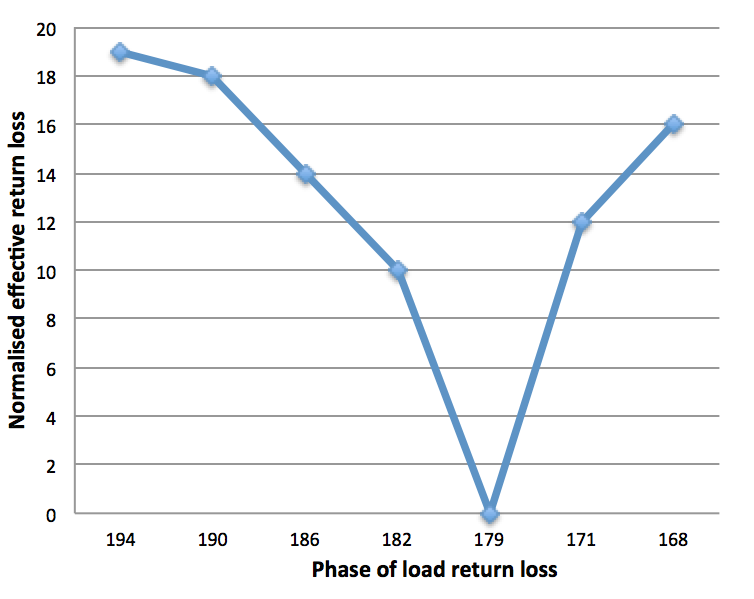 Load
Circulator
12/11/15 ESS-AD Retreat
Rutambhara Yogi
15
Thank you !
12/11/15 ESS-AD Retreat
Rutambhara Yogi
16